Sadarbības ar Eiropas Kosmosa Aģentūru (EKA)Latvijas uzņēmumiem un akadēmijaiFinansējuma piesaistes iespējas jaunu produktu un biznesa attīstībai
EKA mērķis ir veicināt dalībvalstu tehnoloģisko attīstību un globālo konkurētspēju izmantojot kosmosa nozares izaicinājumus
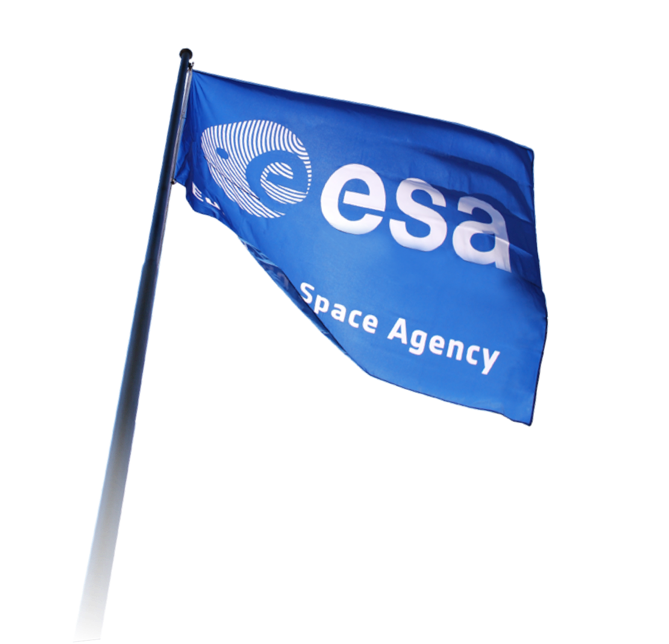 “EKA nav tikai raķetes un astronauti”
P.Irbins
Ar ko nodarbojas EKA? Galvenās aktivitātes
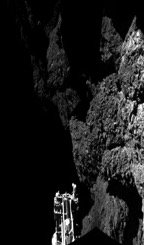 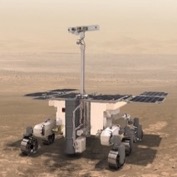 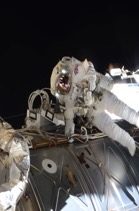 EKA ir viena no retajām kosmosa aģentūrām pasaulē, kas apvieno atbildību gandrīz visās kosmosa darbības jomās.

EKA darbību raksturo:
Vairāk kā 50 gadu pieredze,
Aptuveni 2200 darbinieki,
6.5 mljrd. Euro gada budžets,
Vairāk kā 80 satelīti izstrādāti, notestēti un atrodas šobrīd darbībā.
human spaceflight
space science
exploration
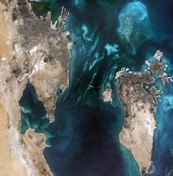 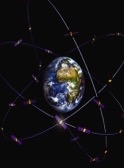 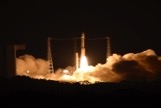 earth observation
navigation
launchers
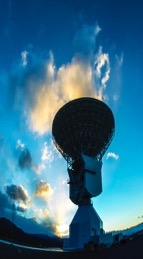 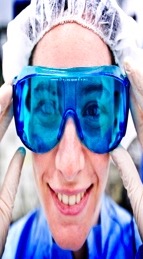 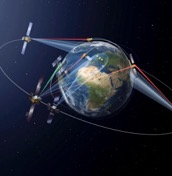 operations
technology
telecommunications
EKA budžets 2023: 7,08 mljrd. €
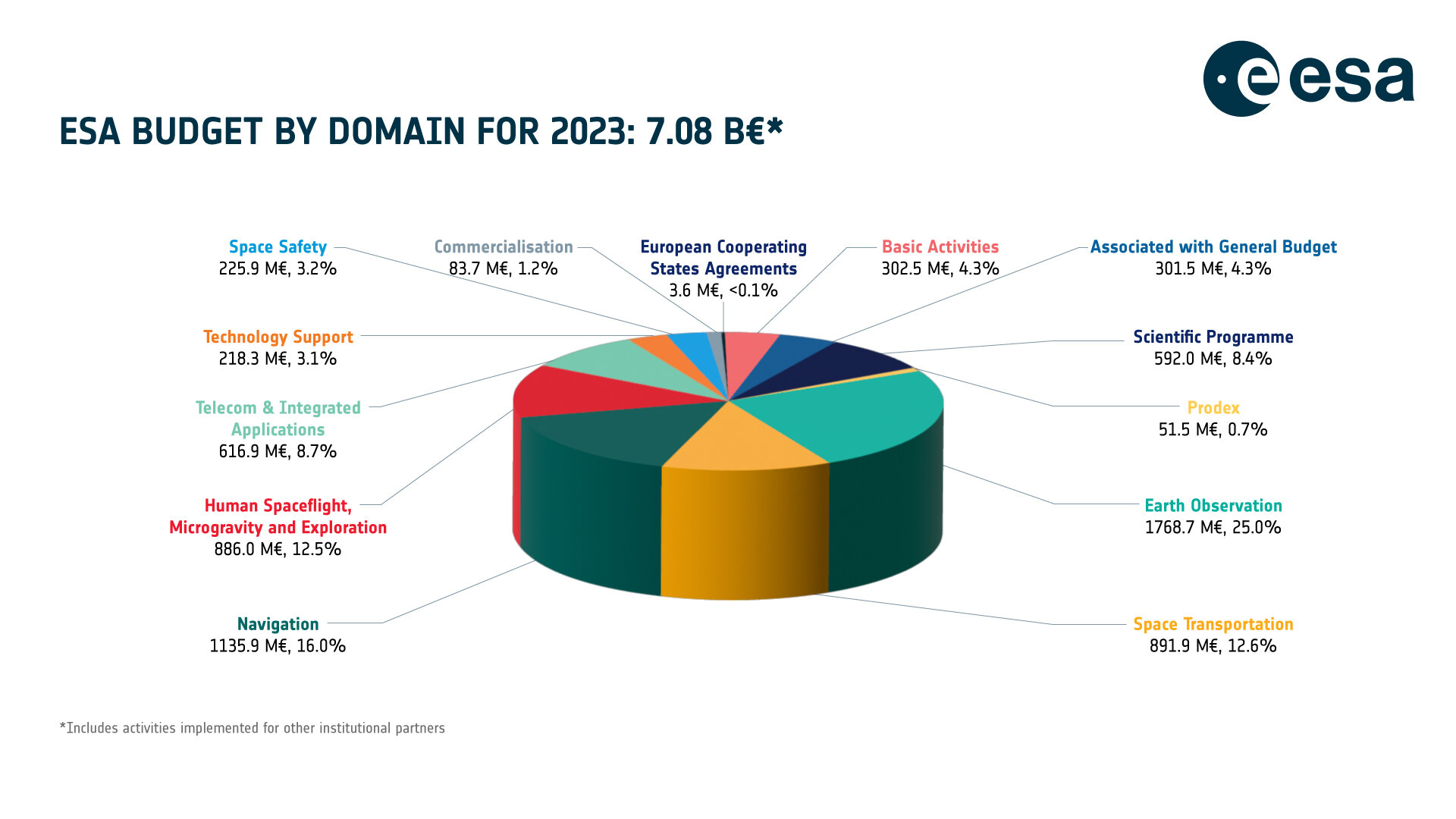 Source: https://www.esa.int/About_Us/Corporate_news/Funding
EKA budžets 2023: 7,08 mljrd. €
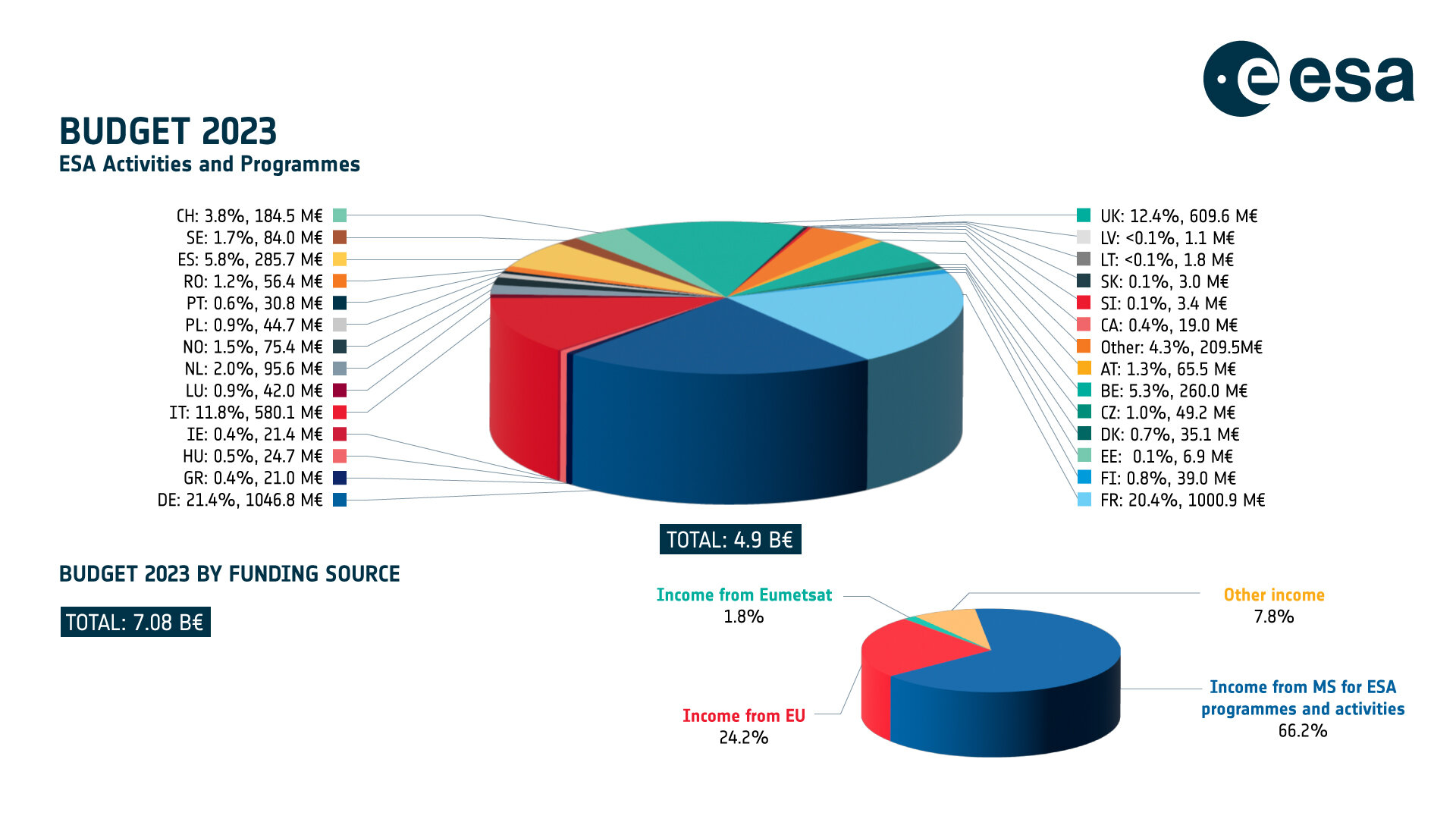 EKA 10 kompetences, jaunu tehnoloģiju attīstībai
EKA atbalsta risinājumu izstrādi ikvienā no 10 prioritārām jomām, kurā tiek ieguldīti finanšu un administratīvie resursi.
10
9
1
8
2
7
3
6
4
5
Uzņēmumu un EKA Sadarbības iespējas
Latvijā, jaunu produktu attīstībai un tehnoloģiju izstrādei tiek realizētas vairākas aktivitātes, tai skaitā RPA, FutureEO un GSTP programmas.
Latvijas organizācijām pieejamas programmas
RPA
FutureEO
GSTP
Esošiem partneriem
Ikvienam
Jaunpienācējiem
Pieteikumu iesniegšana: Sept. – Okt.
Vidējais Budžets: 70-200K € +
Izstrādes laiks: 12-18 mēneši

Programmas mērķis ir palīdzēt izstrādāt jaunas idejas un konceptus, kas piemērotas kosmosa nozarei.

Latvijā reģistrētām organizācijām ir pieeja EKA RPA programmai. Tā ir veidota, lai attīstītu Latvijas organizāciju kompetences un spējas, kuru centrā ir produktu un pakalpojumu izstrāde, lai radītu ilgtspējīga biznesa iespējas kosmosa nozarē.
Pieteikumu iesniegšana: Nepārtraukti
Budžets: 200K € +
Izstrādes laiks: 24+ mēneši

Programmas mērķis ir palīdzēt izstrādāt prototipus un gatavus risinājumus, kas piemēroti kosmosa nozarei.

Programmai tiek izvēlētas tehnoloģijas no Latvijas un citu valstu organizācijām, kas vēl nav gatavas nosūtīšanai kosmosā, ar mērķi tās attīstīt, lai tās varētu izmantot nākotnes misijās, misijās kas mums palīdzēs atklāt visumu, veikt zemes novērošanu, izglītot un glābt dzīvības.
Pieteikumu iesniegšana: ik pa 3 mēneši
Budžets: 100-200K € +
Izstrādes laiks: 12-18 mēneši

Programmas mērķis ir palīdzēt izstrādāt satelītdatu idejas un risinājumus, kas lietojami zemes novērošanai.

Pieejama Latvijā reģistrētām organizācijām, kas vēlas atklāt jaunus pielietojumus, kā izmantot Zemes novērošanu.  Šī ir programma arī ļauj zinātnei risināt rītdienas vides izaicinājumus, "FutureEO" ir ESA Zemes novērošanas pētniecības un attīstības programma.
Ieguvumi uzņēmumam
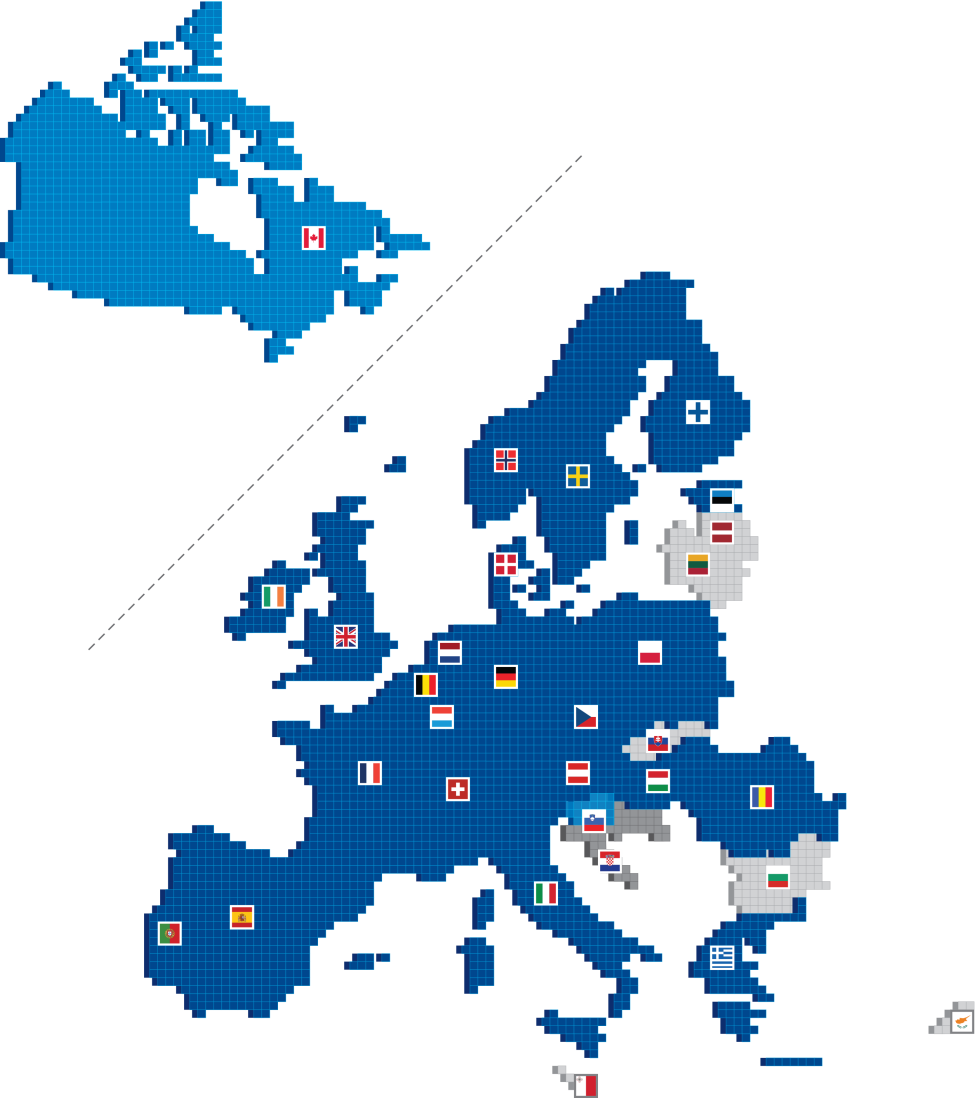 Finansējums tehnoloģiju un produktu attīstībai ar augstu pievienoto vērtību,
Iespēja piesaistīt tehnoloģiju attīstībai ekspertus no citām sadarbības valstīm,
Starptautiskas atpazīstamība un tēls (uzņēmumie ar pieredzi kosmosa nozarē labākas globālā eksporta iespējas).
Ceļakarte, 5 soļi līdz sadarbībai ar EKA
Plāna izstrāde un nepieciešamo resursu apzināšana
Darbs pie projektu pieteikumumiem
Uzņēmuma kompotenču identificēšana
Uzņēmuma reģistrācija EKA ESA-Star un ESA-Match platformās
Sadarbības iespēju identificēšana ar EKA
Papildus informācija un konsultācijas
Dāvids Štēbelis, EKA Latvijas industriālais coordinators

Uzņēmuma esošo kompetenču novērtēšana atbilstoši EKA vajadzībām.
Potenciālo sadarbības virzienu identificēšana ar EKA, balstoties uz uzņēmuma kompetencēm un attīstības stratēģiju.
Atbalsts projektu pieteikumu sagatavošanā.
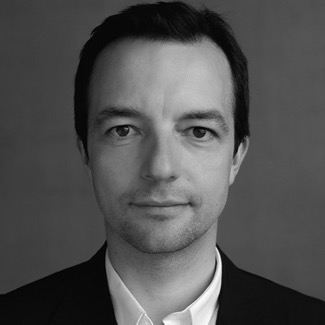 Dāvids Štēbelis
Biznesa attīstības konsultants

davids.stebelis@msc-space.eu
+371 29 19 56 26